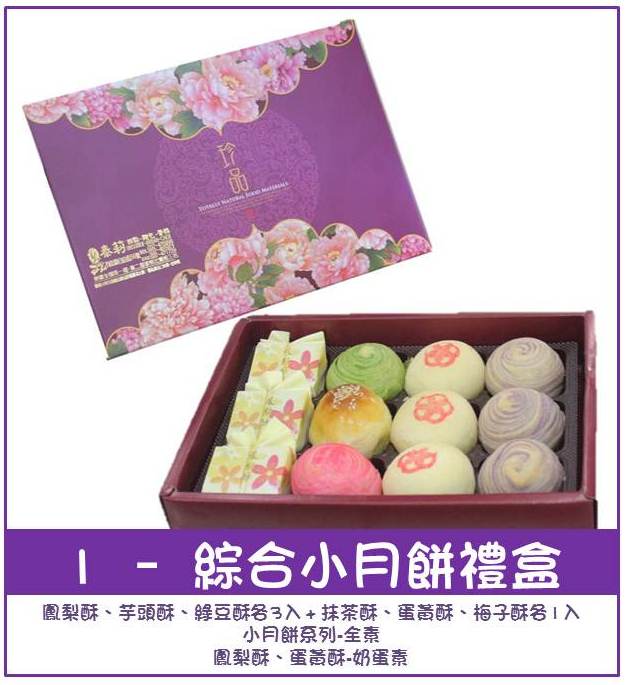 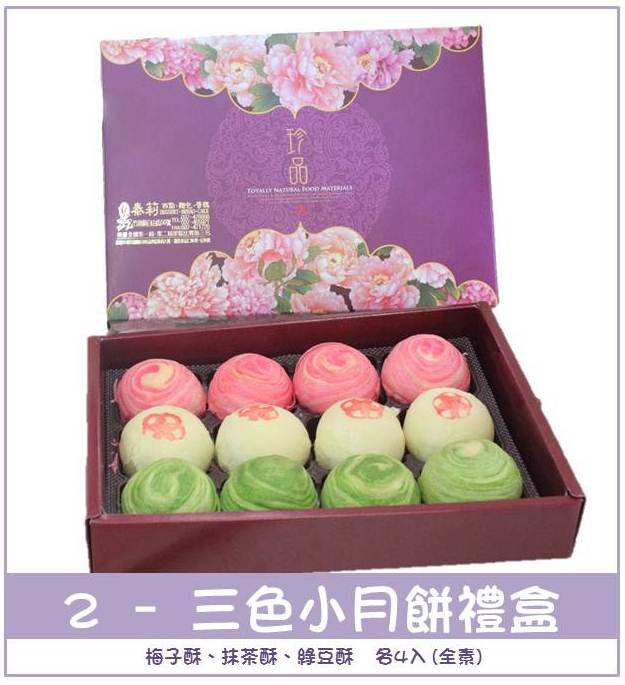 華山基金會
苗栗市愛心天使站
禮盒價格：每盒350元
保存期限 - 常溫約14天 -
20盒以上免運費，約5~7日到貨
訂購資訊：
電話 037-373486 杜小姐
傳真 037-374241
地址 苗栗市中正路714號
勸募字號 衛部救字 第1030060132號
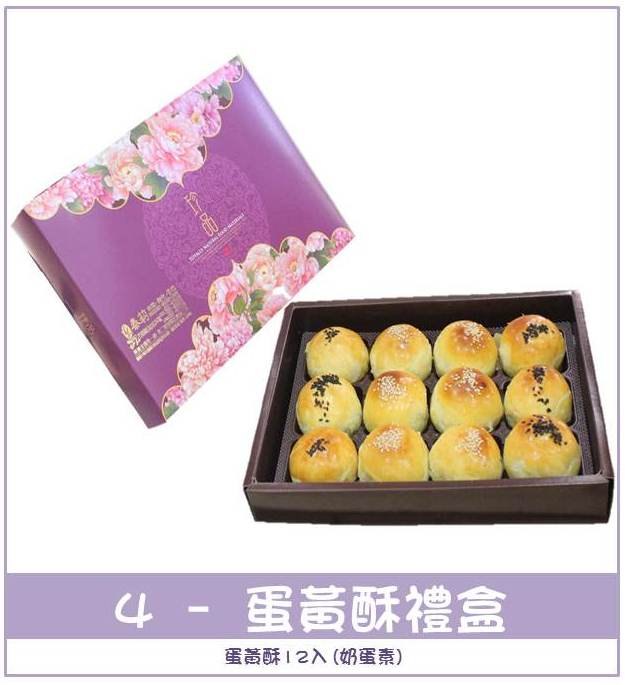 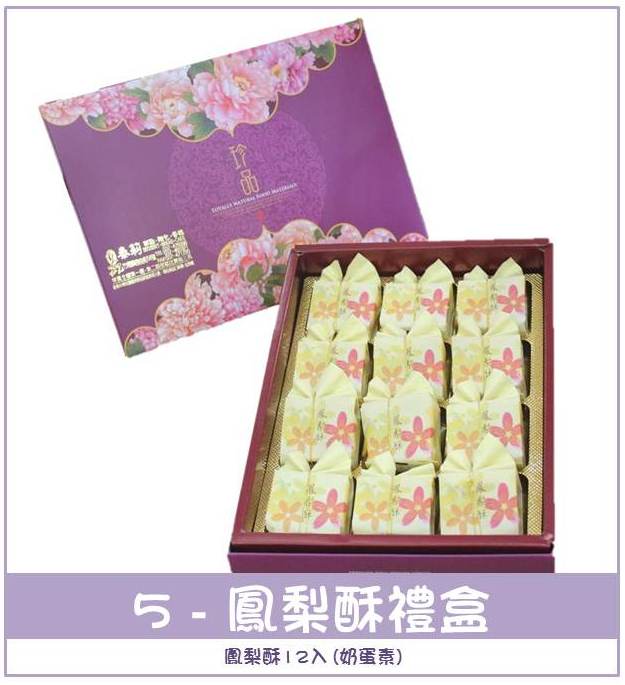 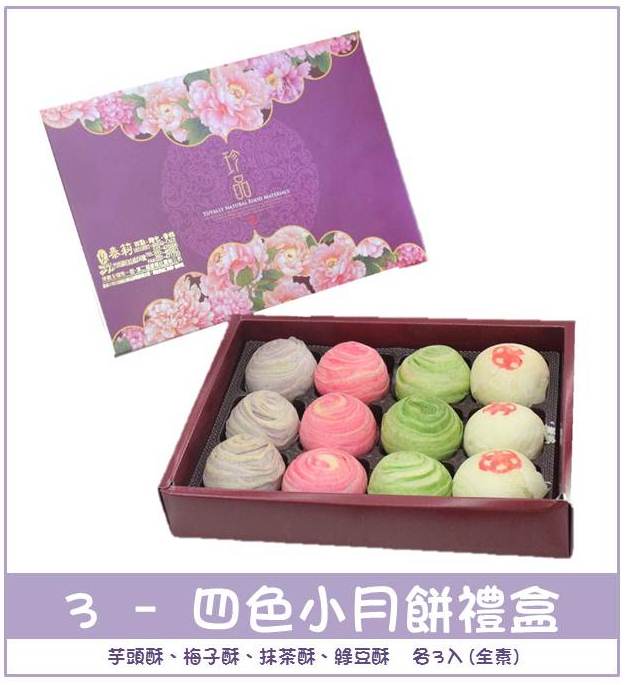 訂購人：
電    話：
地    址：
每逢佳節，讓愛更濃！
華山基金會邀您一起守護故鄉的老寶貝們~
訂購人：
電    話：
地    址：
每逢佳節，讓愛更濃！
華山基金會邀您一起守護故鄉的老寶貝們~